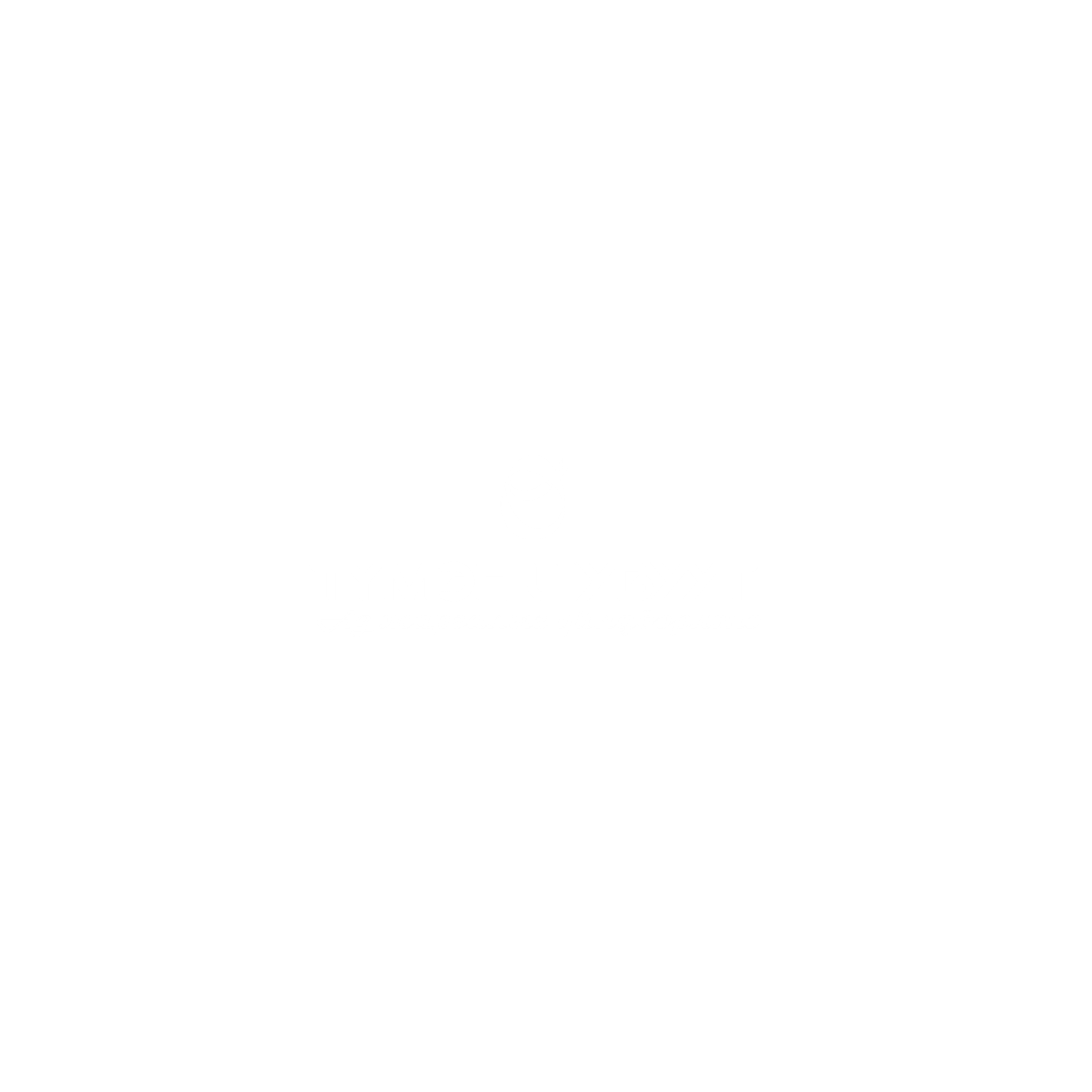 АГУУЛГА: 
	-2019 оны голлох үзүүлэлт
	-2019 оны онцлох үйл явдлууд
	-2020 оны зорилт
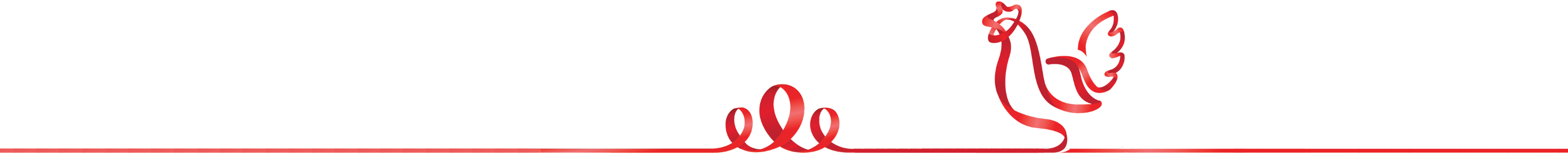 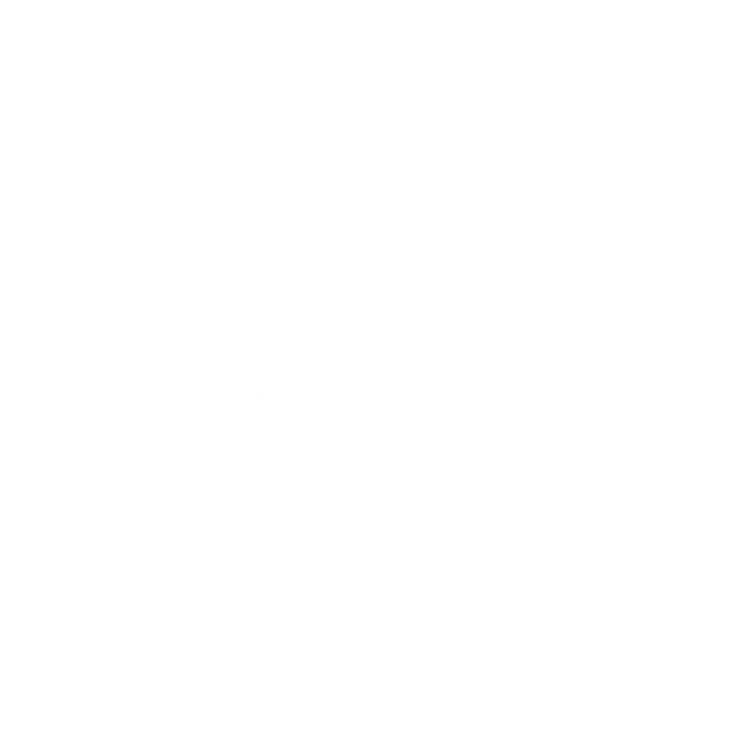 2019 ОНЫ ГОЛЛОХ ҮЗҮҮЛЭЛТ
/ҮЙЛДВЭРЛЭЛТ/
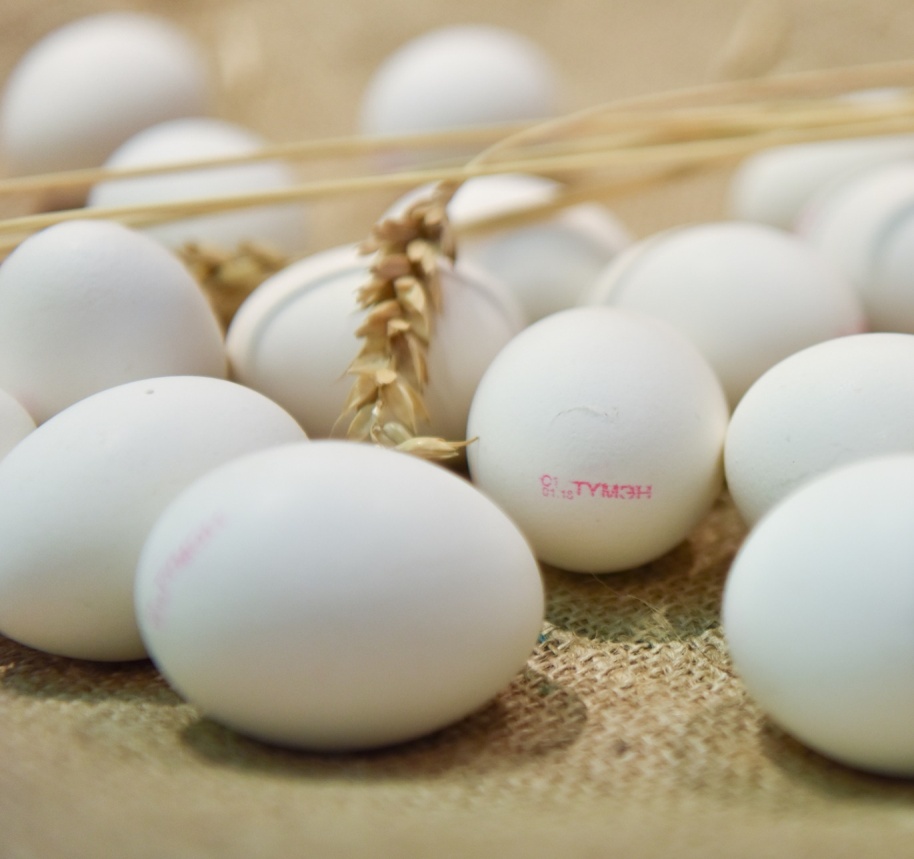 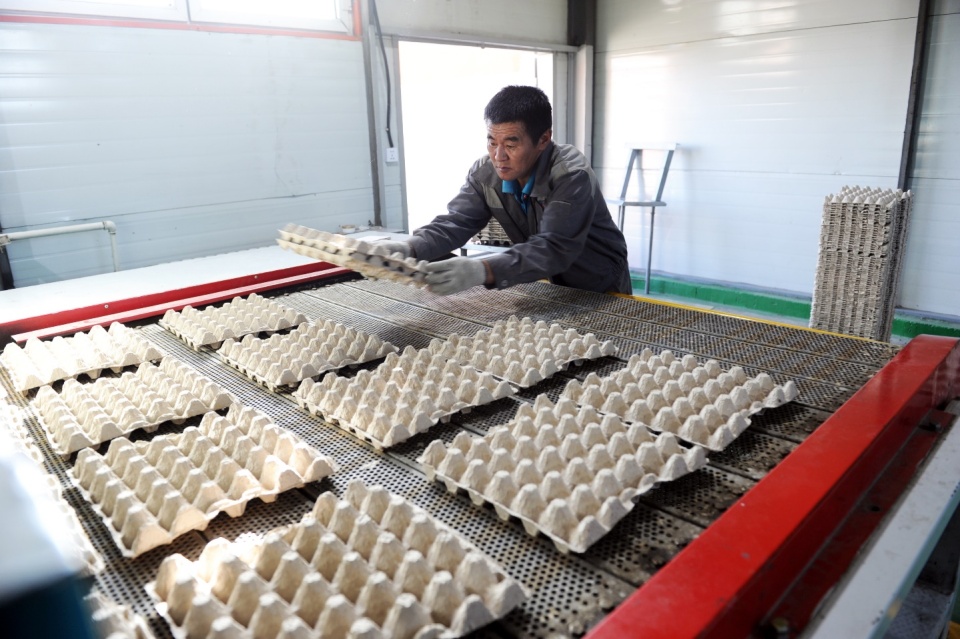 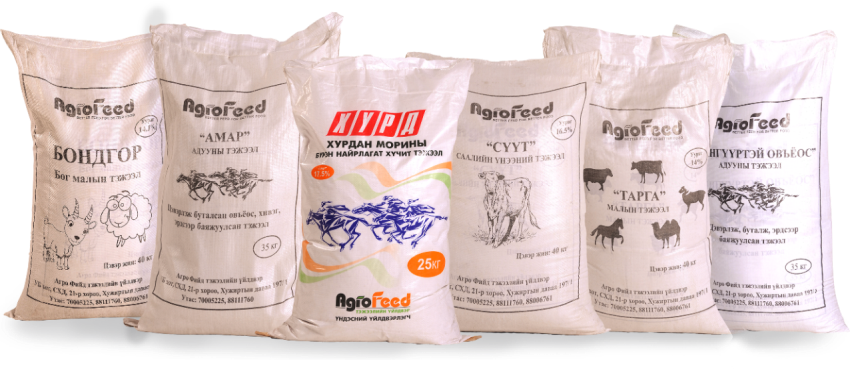 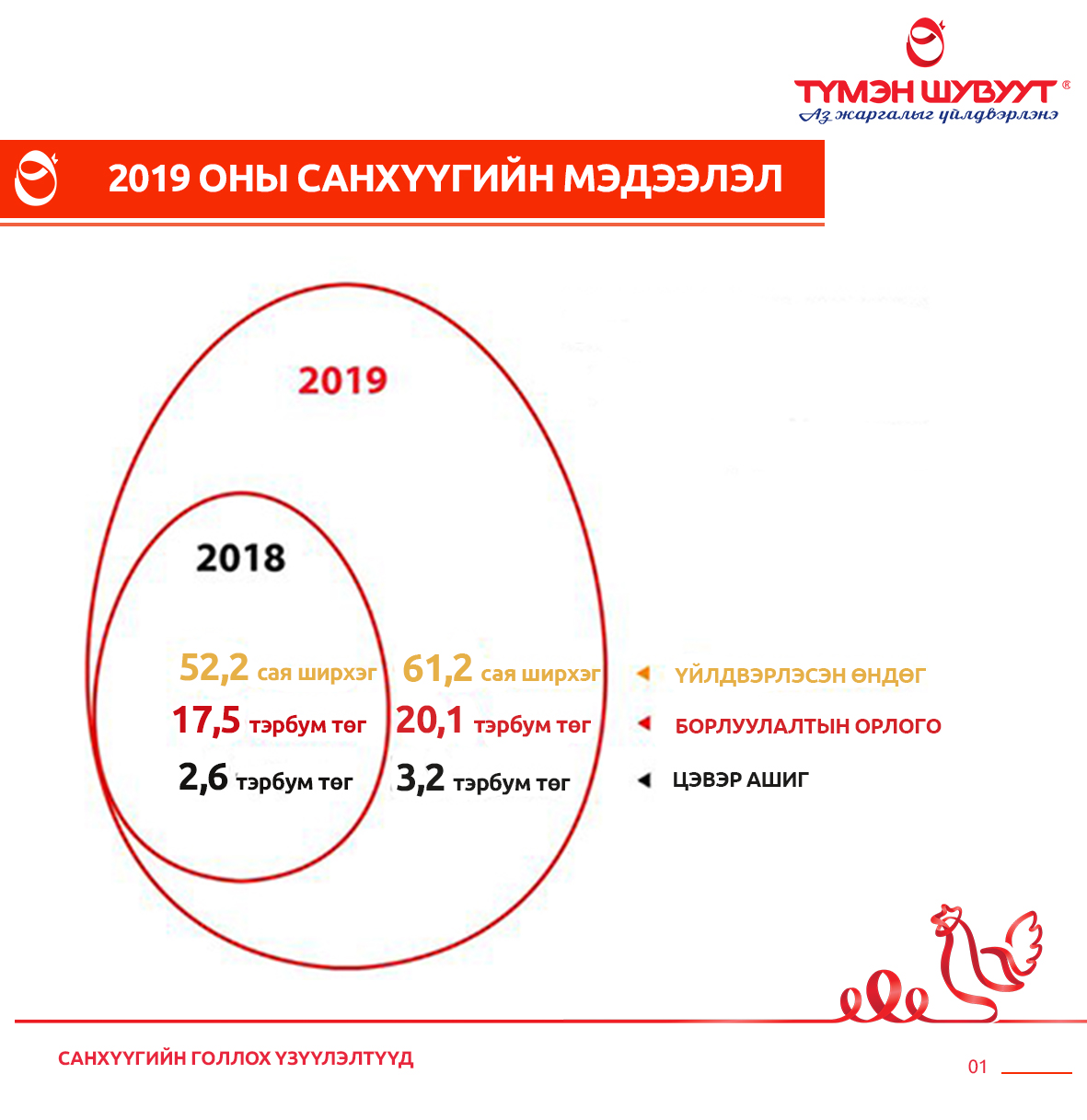 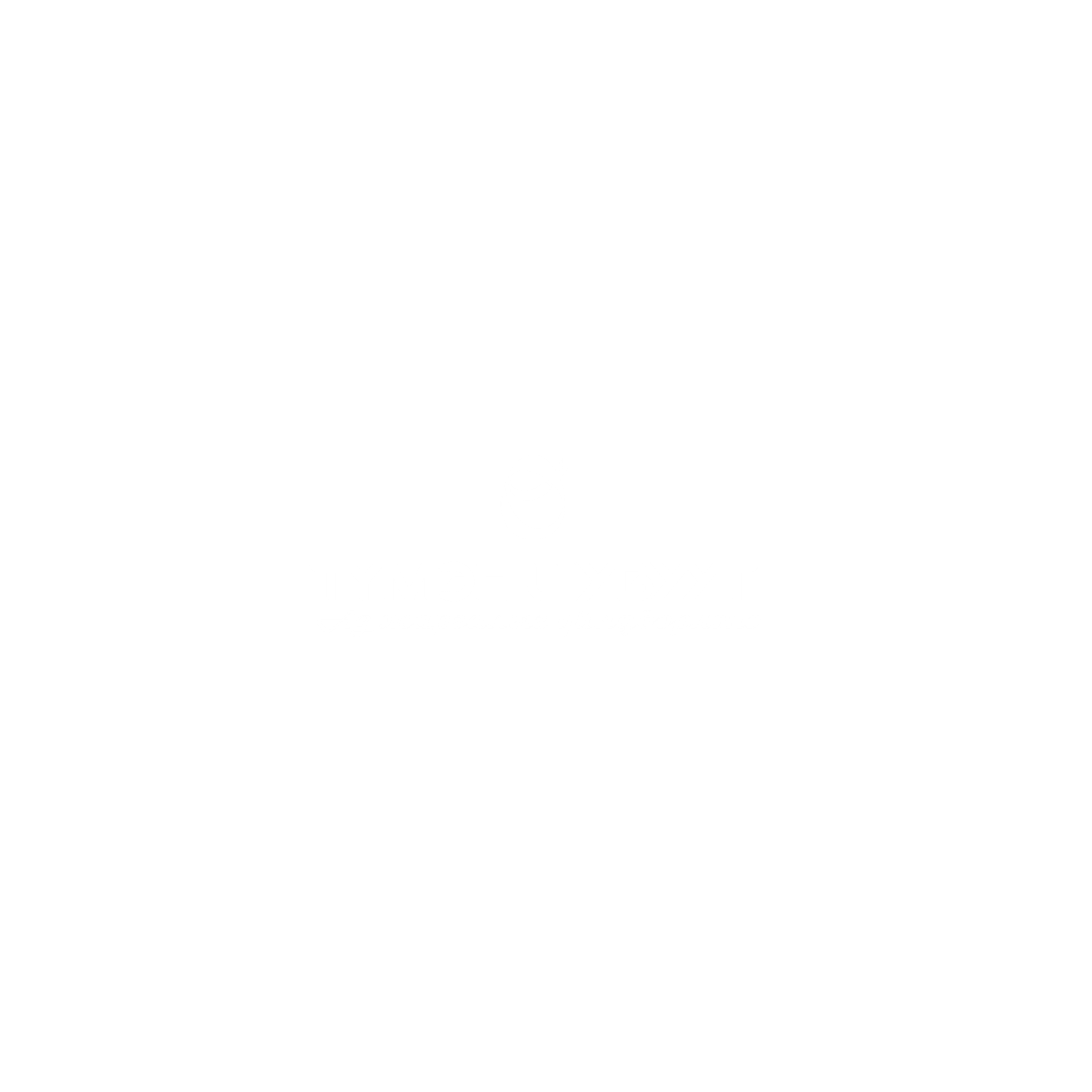 2019 ОНЫ ОНЦЛОХ ҮЙЛ ЯВДЛУУД
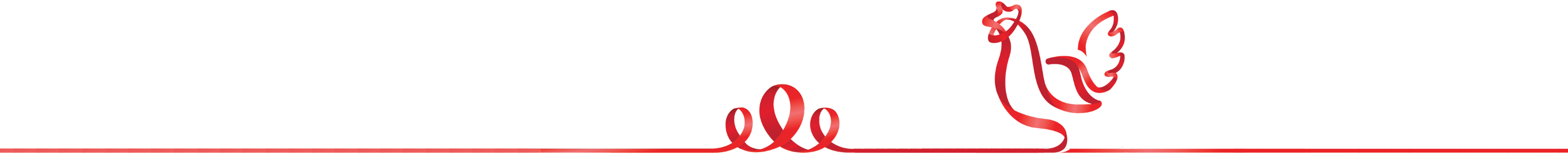 IPO гаргав
Түмэн шувуут Түмнийх боллоо
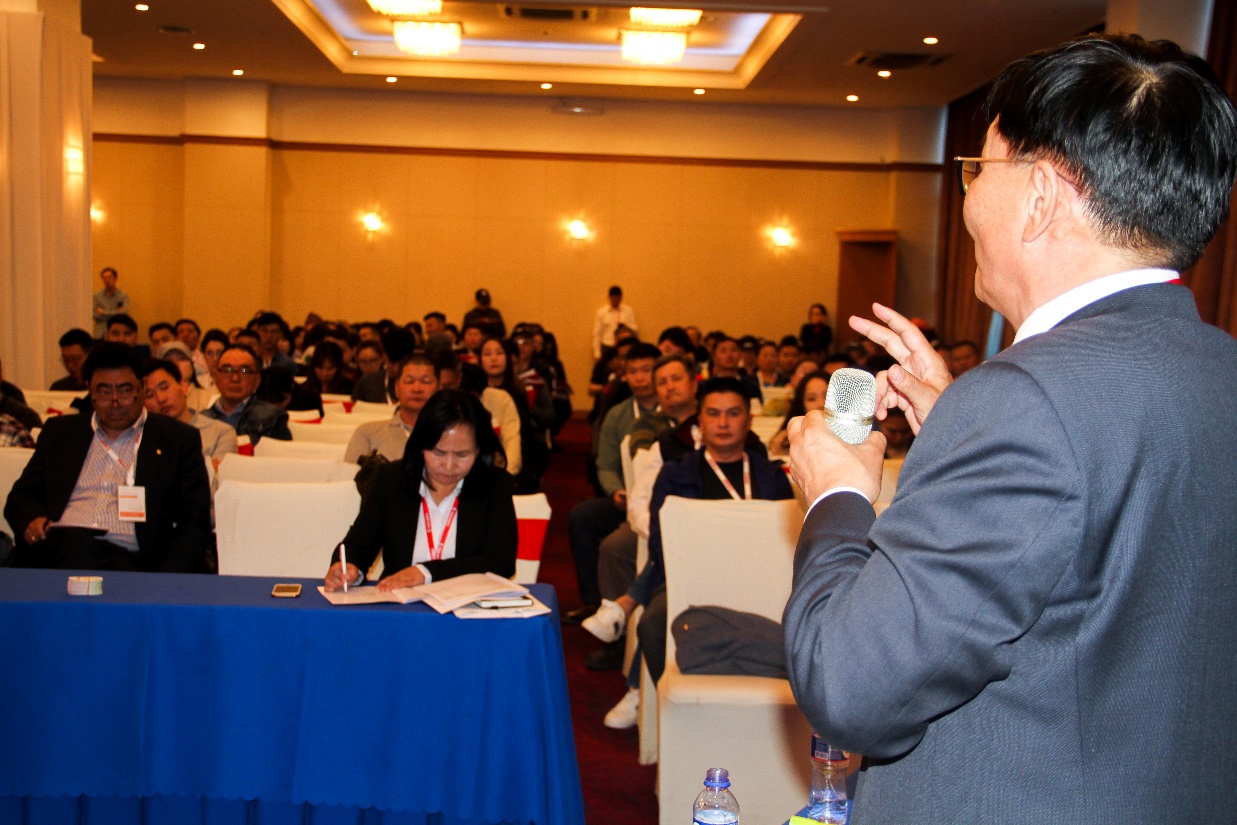 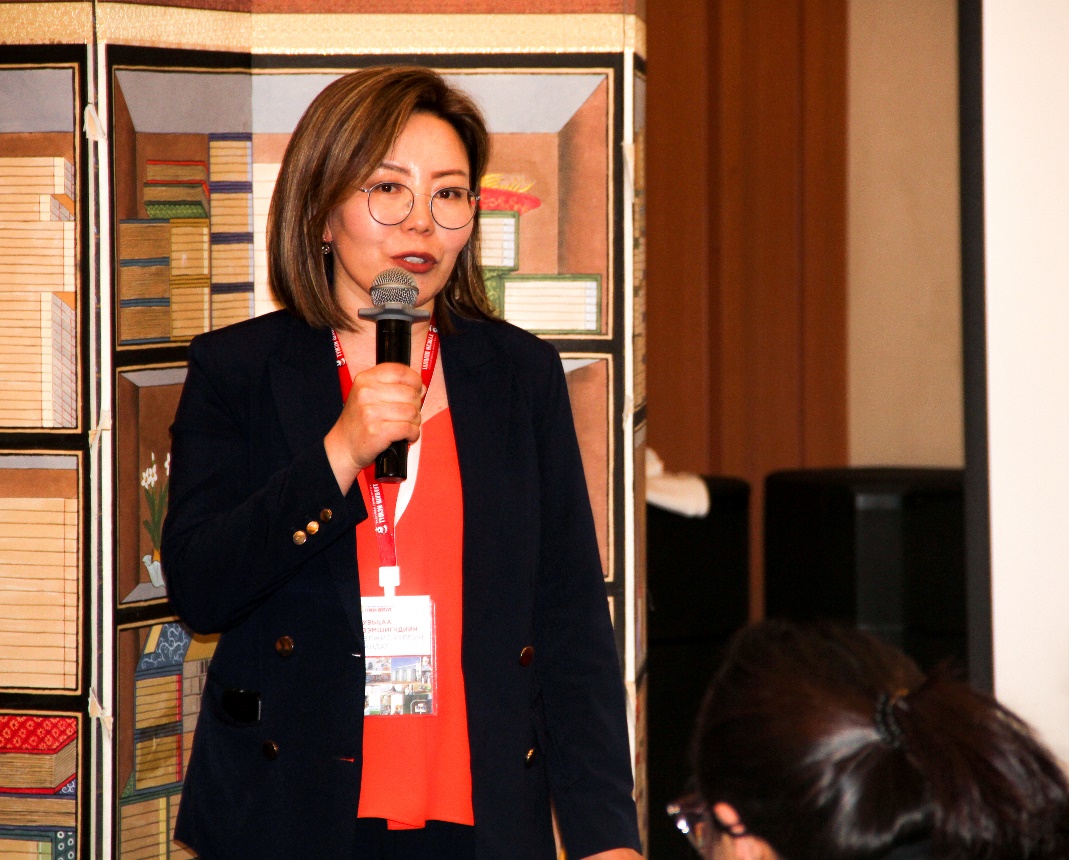 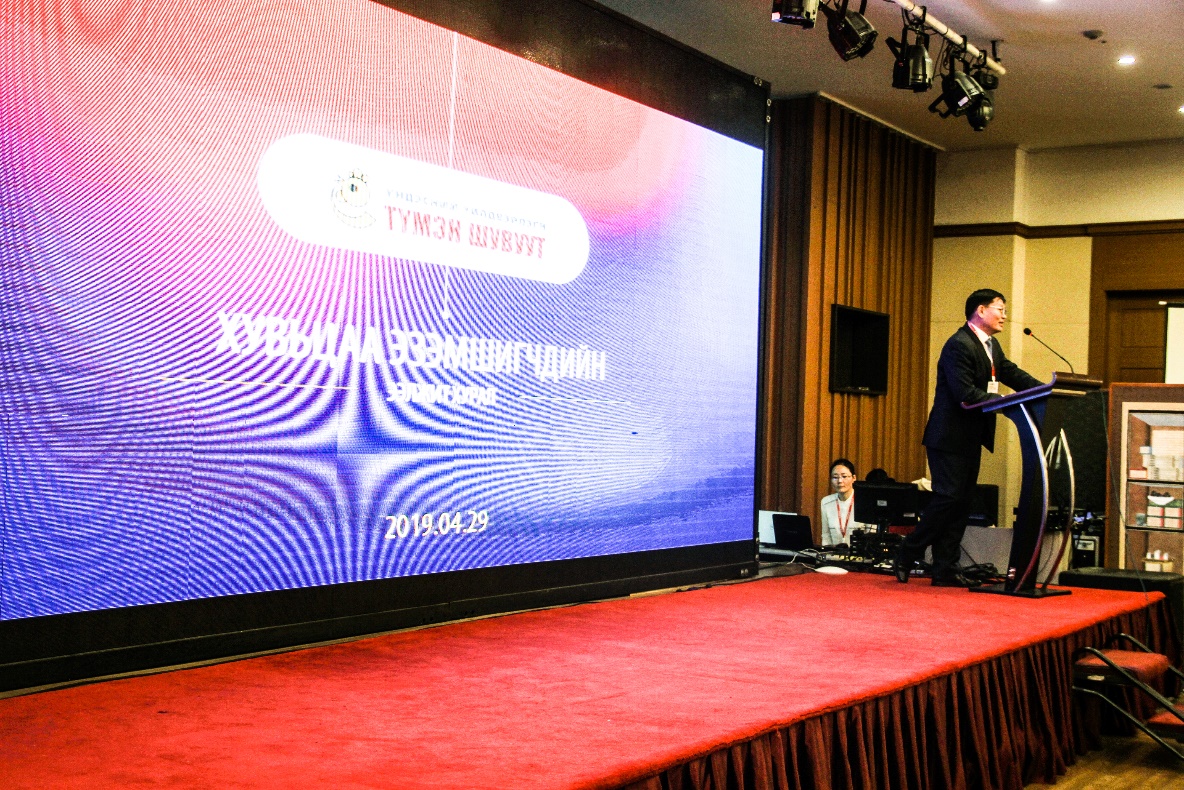 Хувьцаа эзэмшигчдийн ээлжит хурал
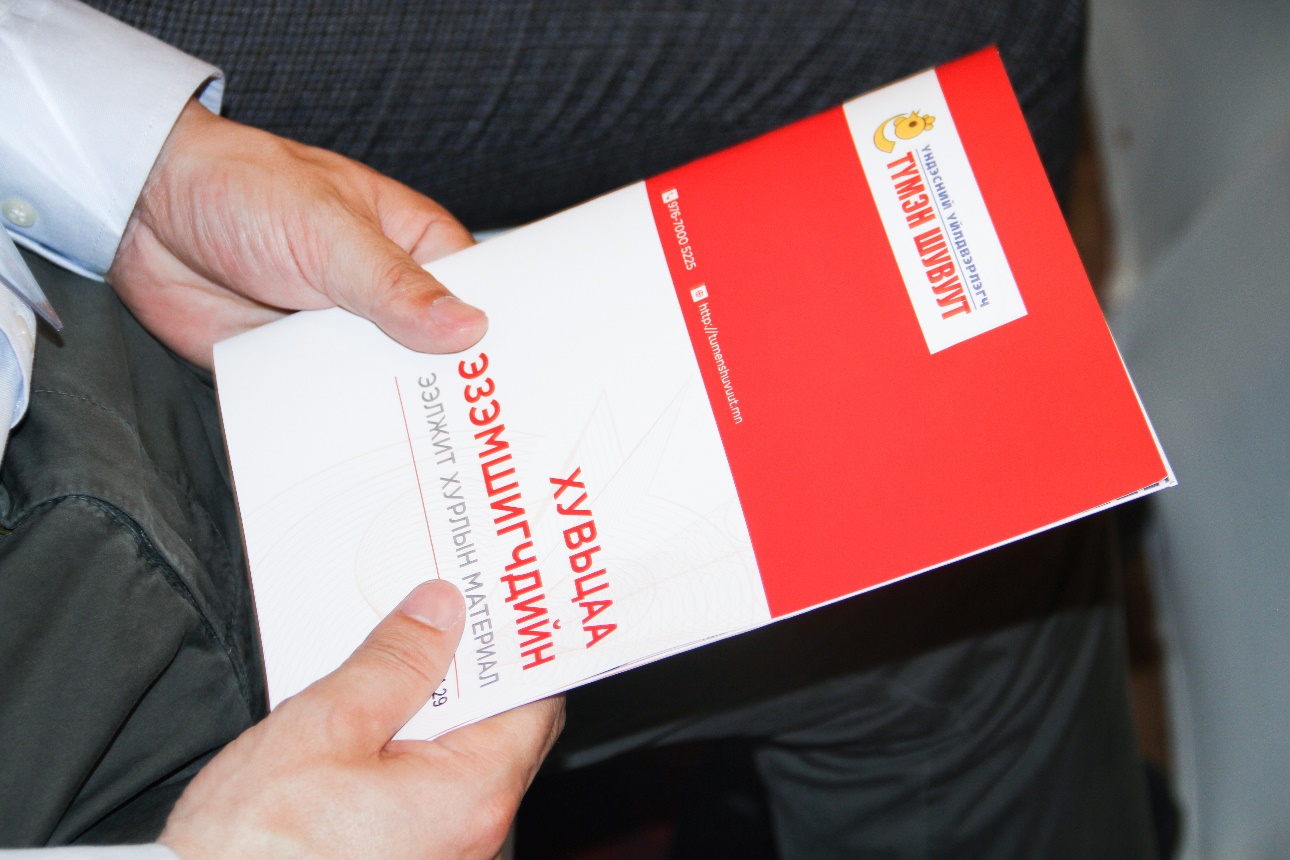 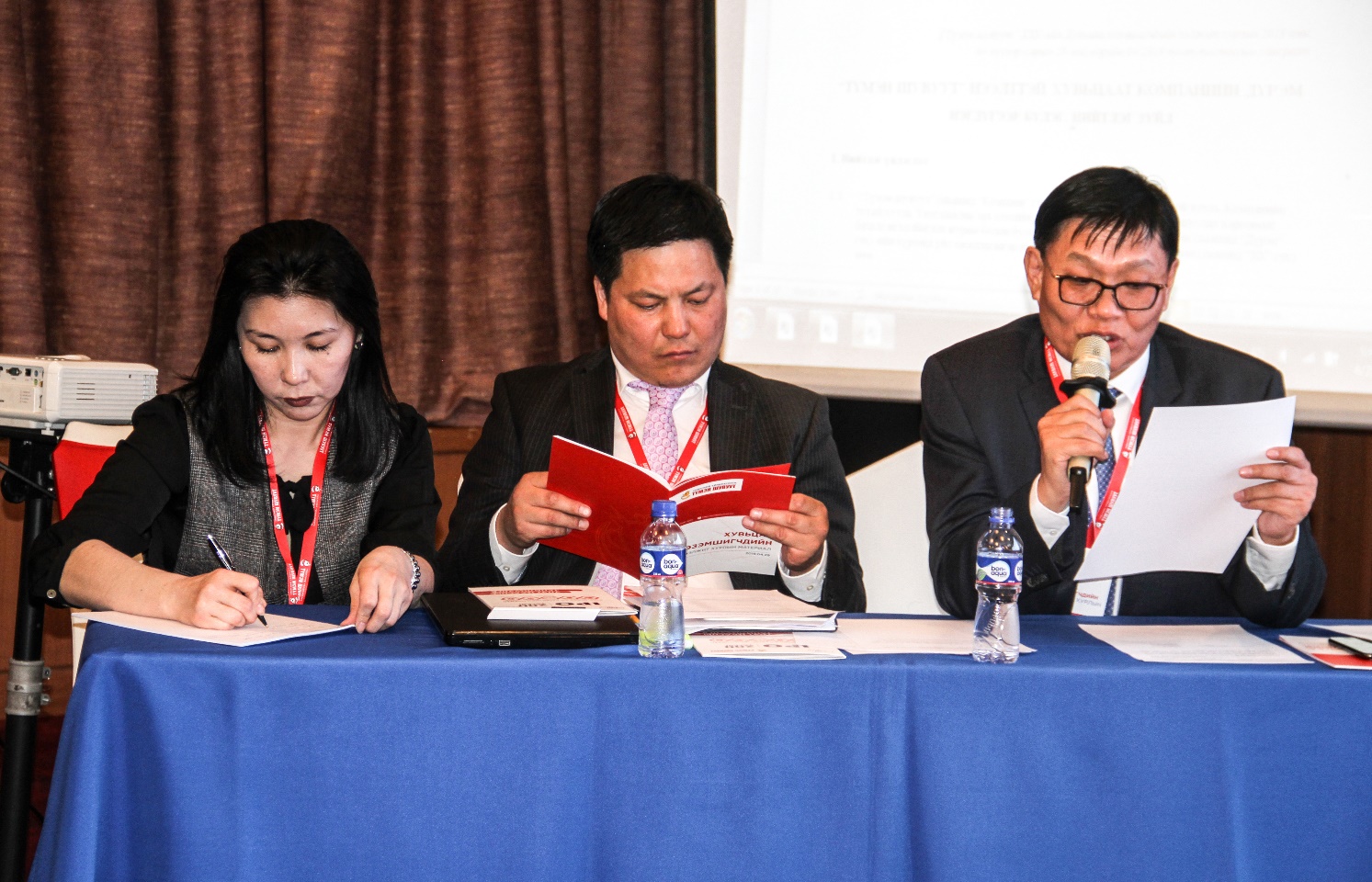 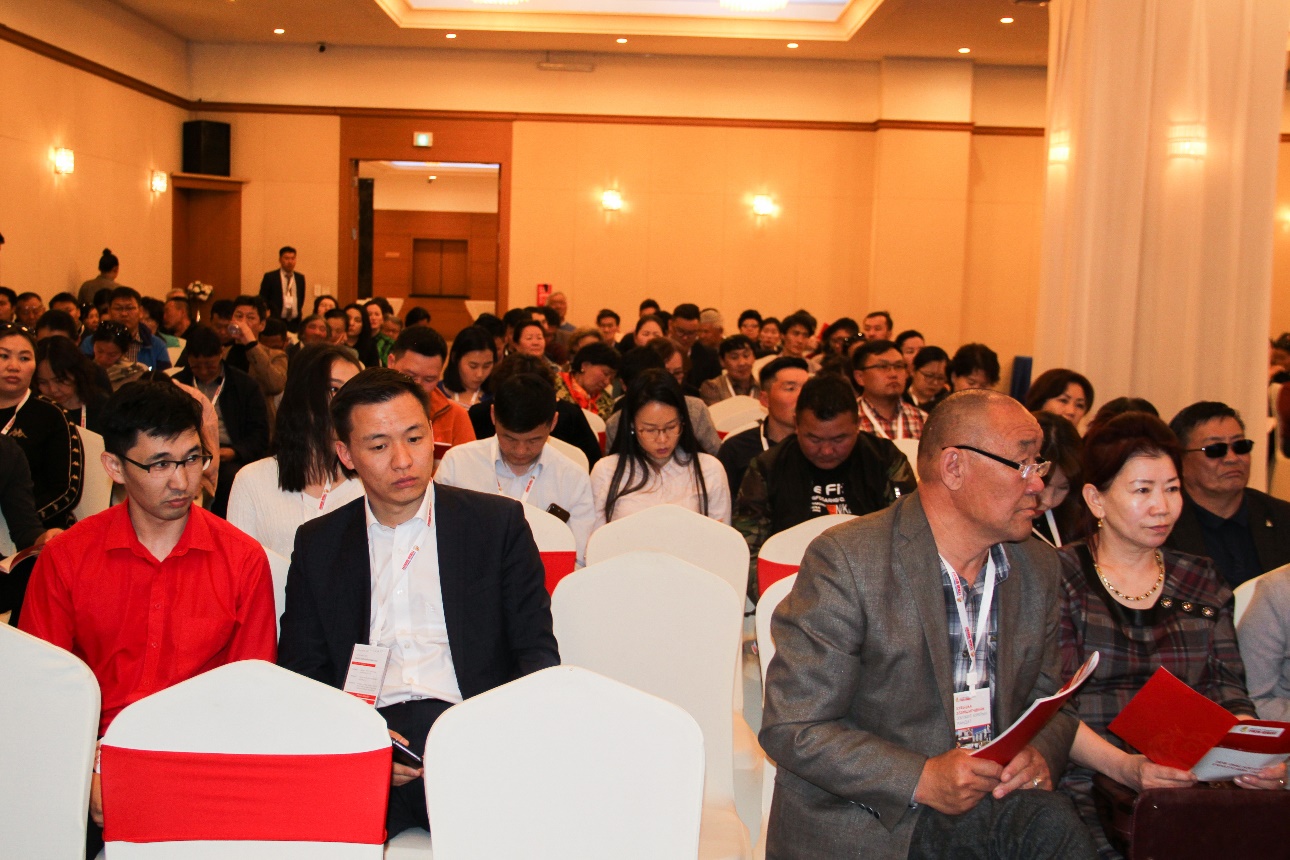 “ТҮМЭН ШУВУУТ” ХК-ИЙН ХӨРӨНГӨ ОРУУЛАЛТЫН АЖИЛ
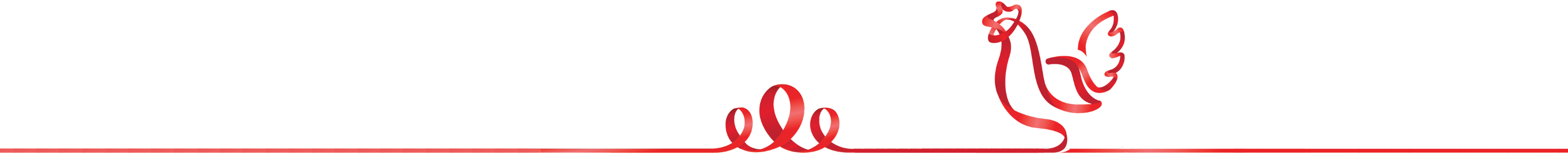 ЭРҮҮЛ ГЭР БҮЛИЙН ТӨЛӨӨ
ОЛОН УЛСЫН ИННОВАЦИЙН ФОРУМ
2019.10.08
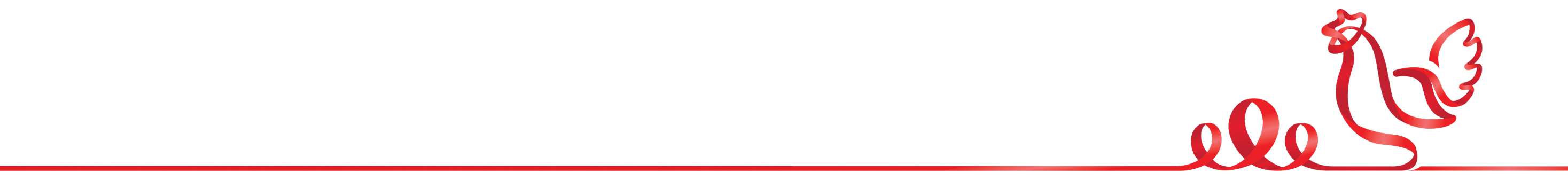 “ХАРИЛЦАГЧАА ДЭМЖЬЕ” хөтөлбөрийн хүрээнд 100 гаруй харилцагчийг хувьцаа эзэмшигч болгов.
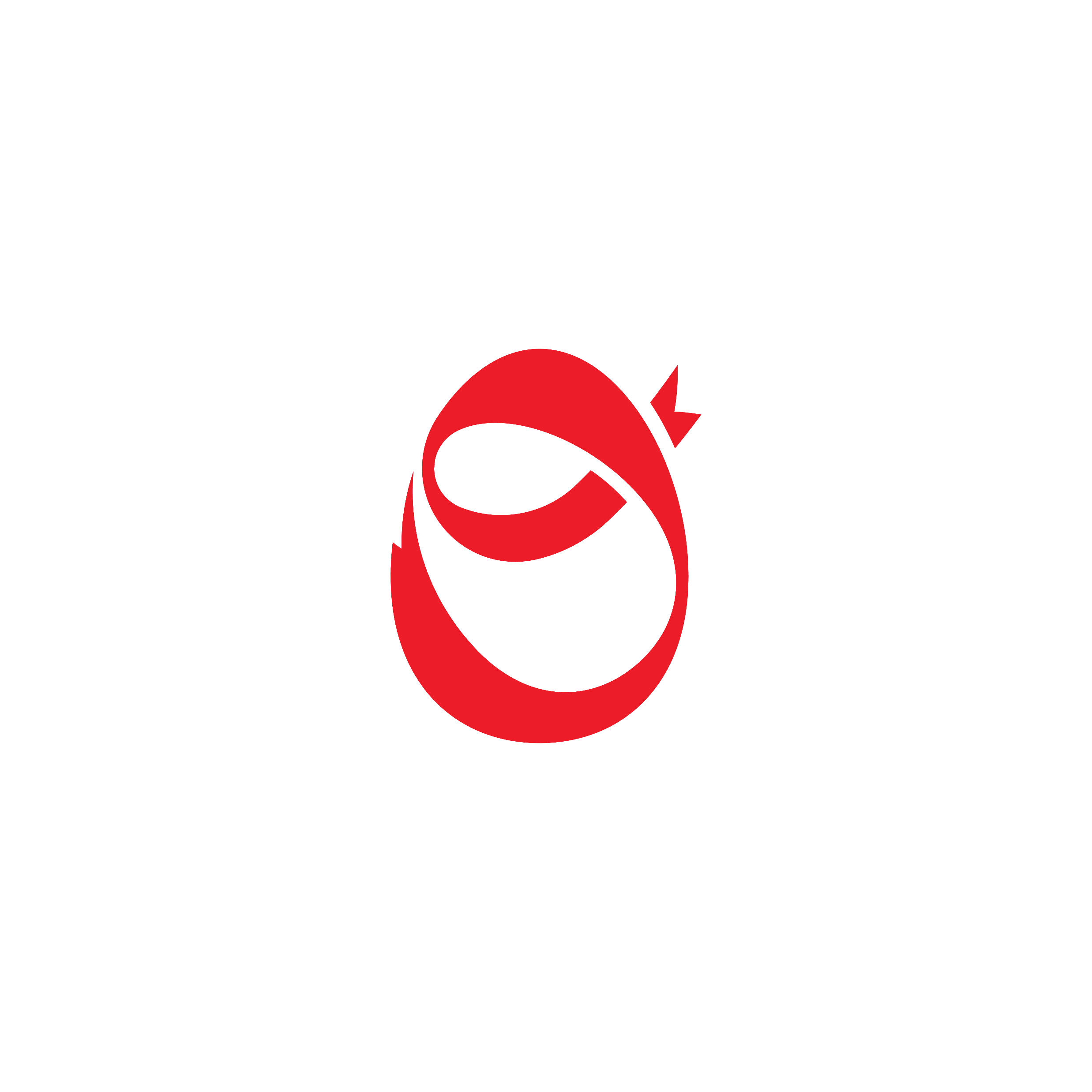 Хувьцаа эзэмшигчдийг үйлдвэртэй танилцуулах аялал 2019 оны
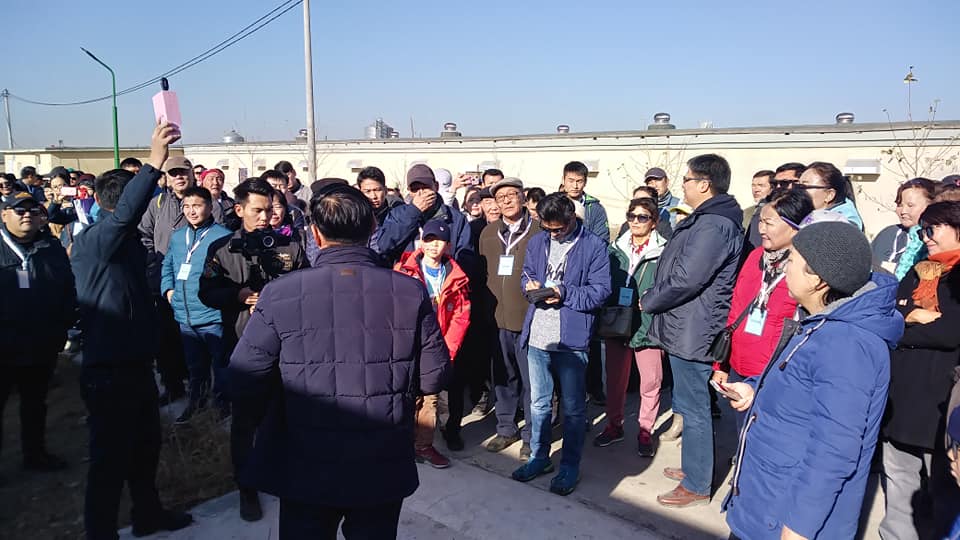 Аялалд нийт 150 Хувьцаа эзэмшигч хамрагдлаа
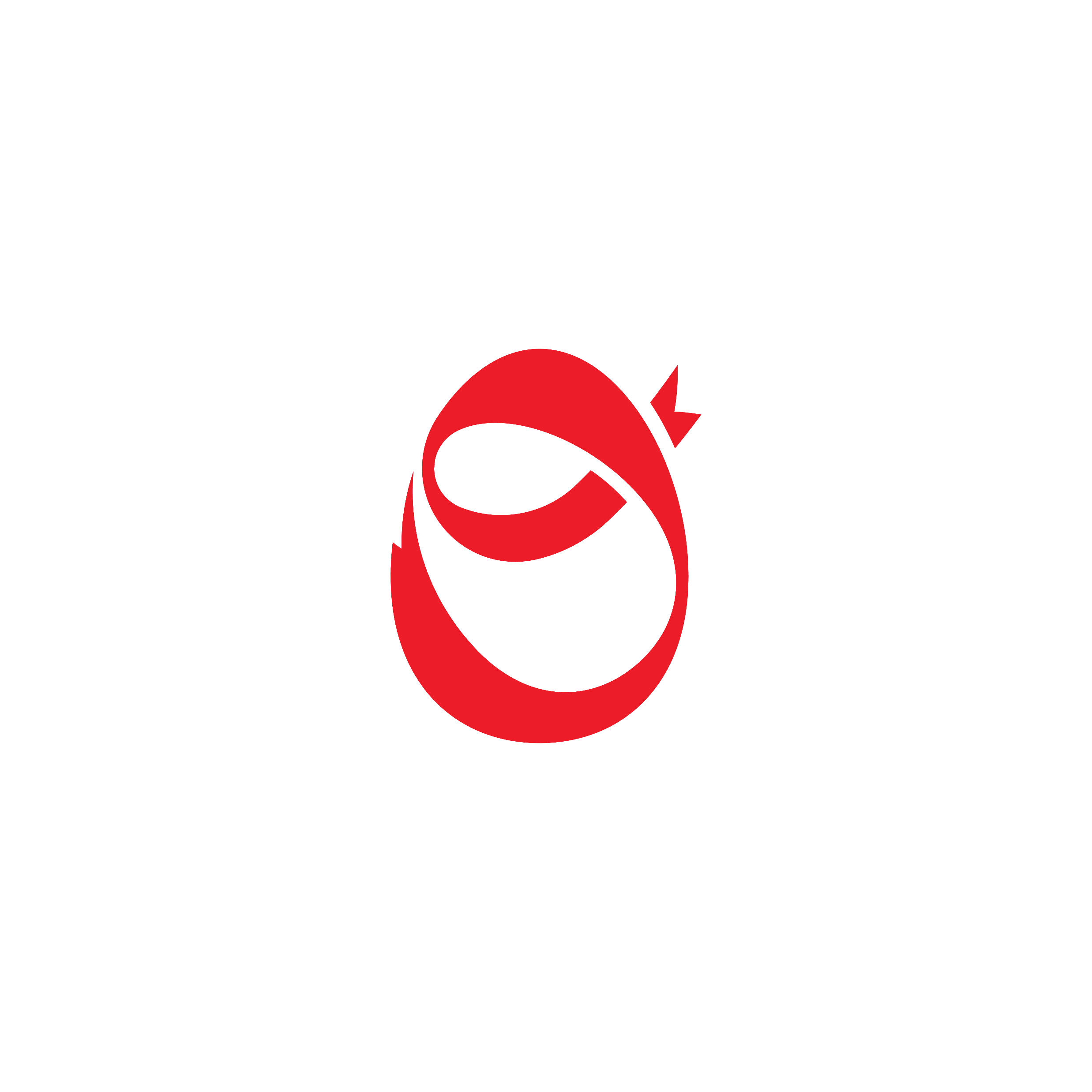 АЖИЛТНУУДЫГ ХУВЬЦААЖУУЛАХ ХӨТӨЛБӨР
ЦАЛИН ДЭЭР НЭМЭХ		      ӨӨРИЙН ЦАЛИНГААС
		   Байгууллага:	             Ажилтан:
			15,000 ₮	     +        5,000 ₮
			      = 20,000 ₮ /сар бүр/
“Түмэн шувуут” ХК-ийн ажилтан бүрийг хувьцаа эзэмшигч байх ажлыг эхлүүлэн ажиллаж байна.
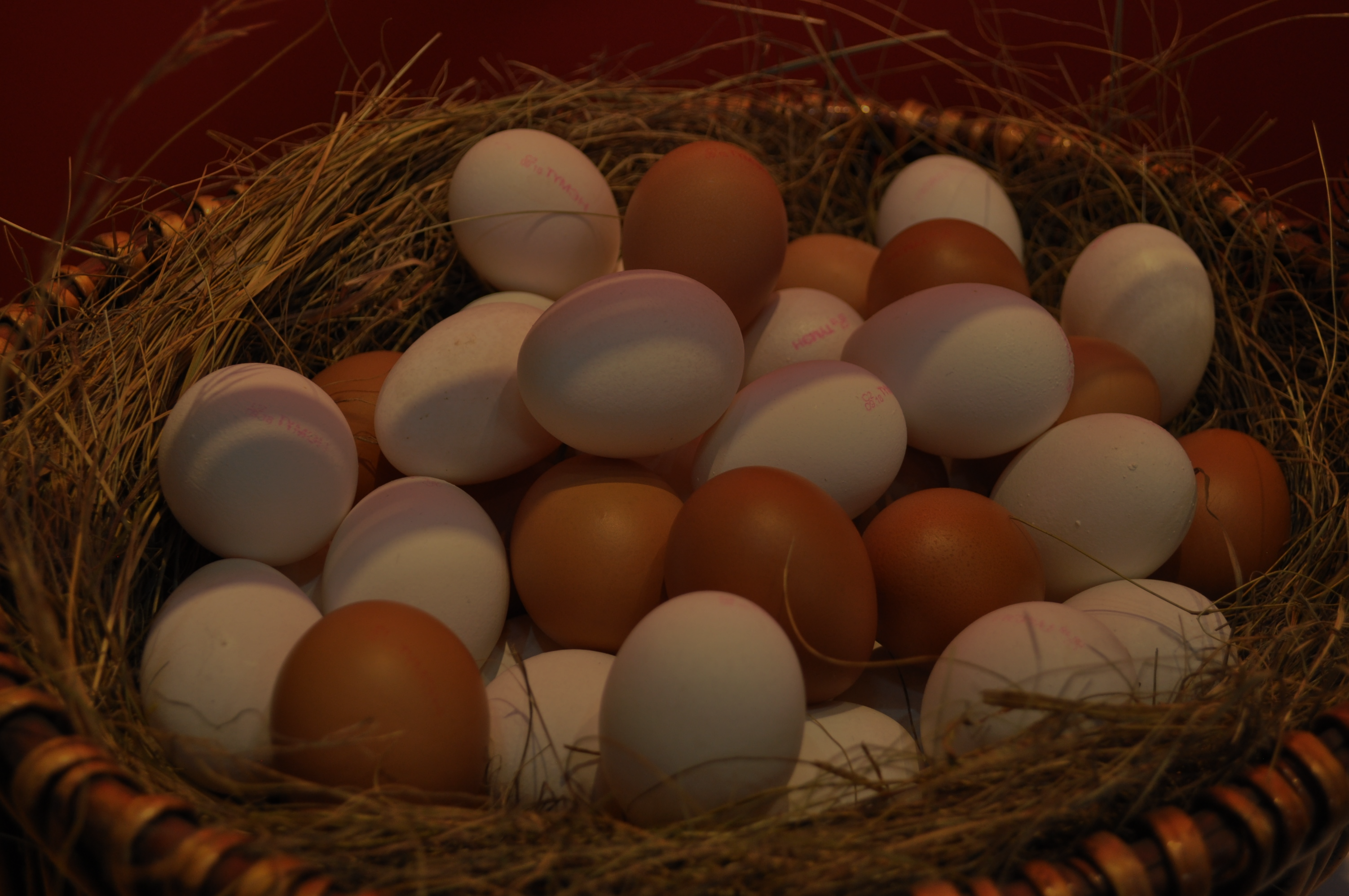 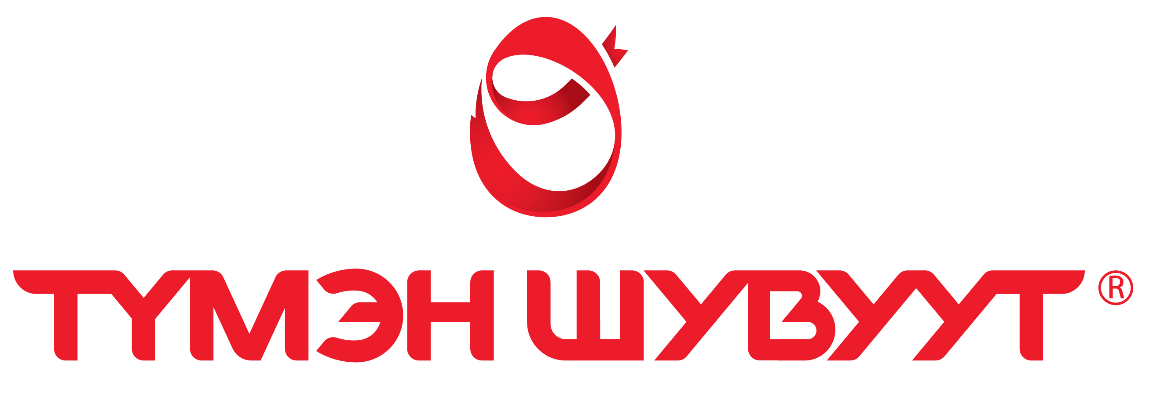 Шинэ бүтээгдэхүүн
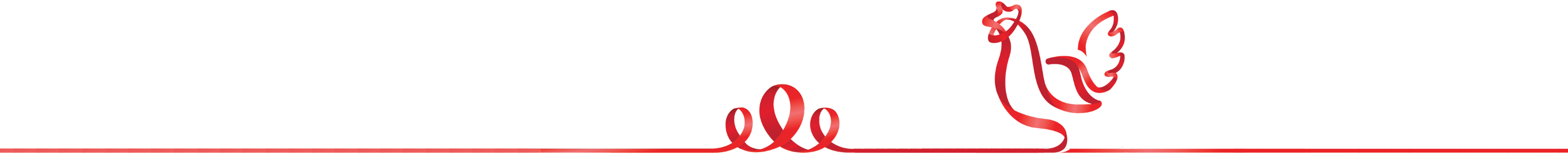 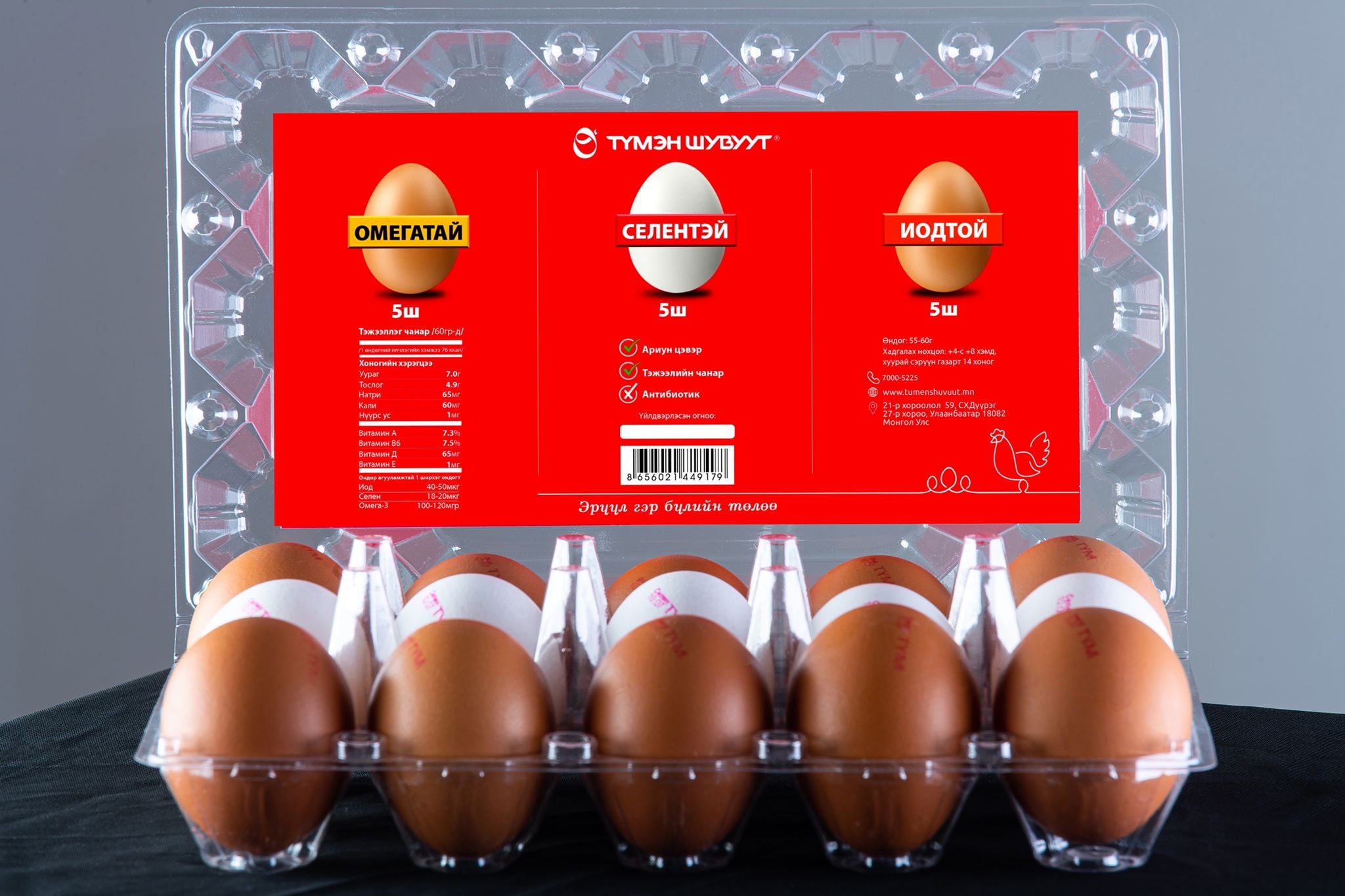 ЭРҮҮЛ МЭНДИЙН БАГЦ БҮТЭЭГДЭХҮҮН
ЭРҮҮЛ МЭНДИЙГ ДЭМЖИХ БҮТЭЭГДЭХҮҮН
Иодтой өндөг
Селентэй өндөг
Омега 3-тай өндөг
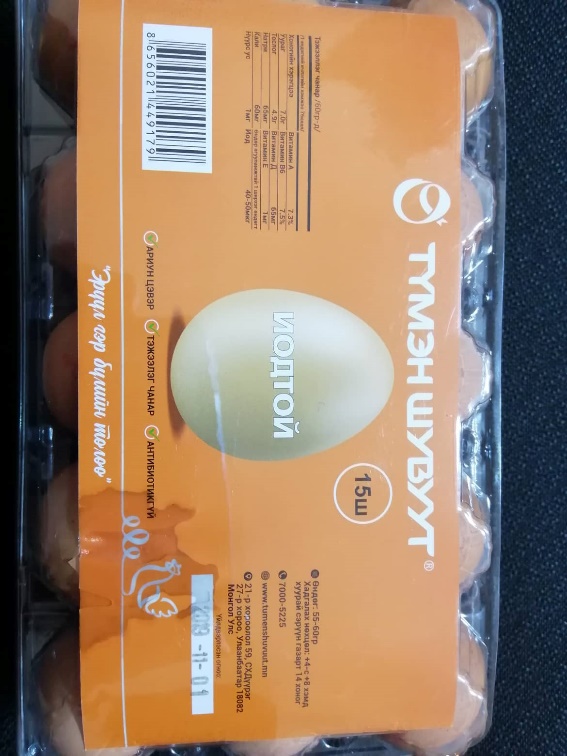 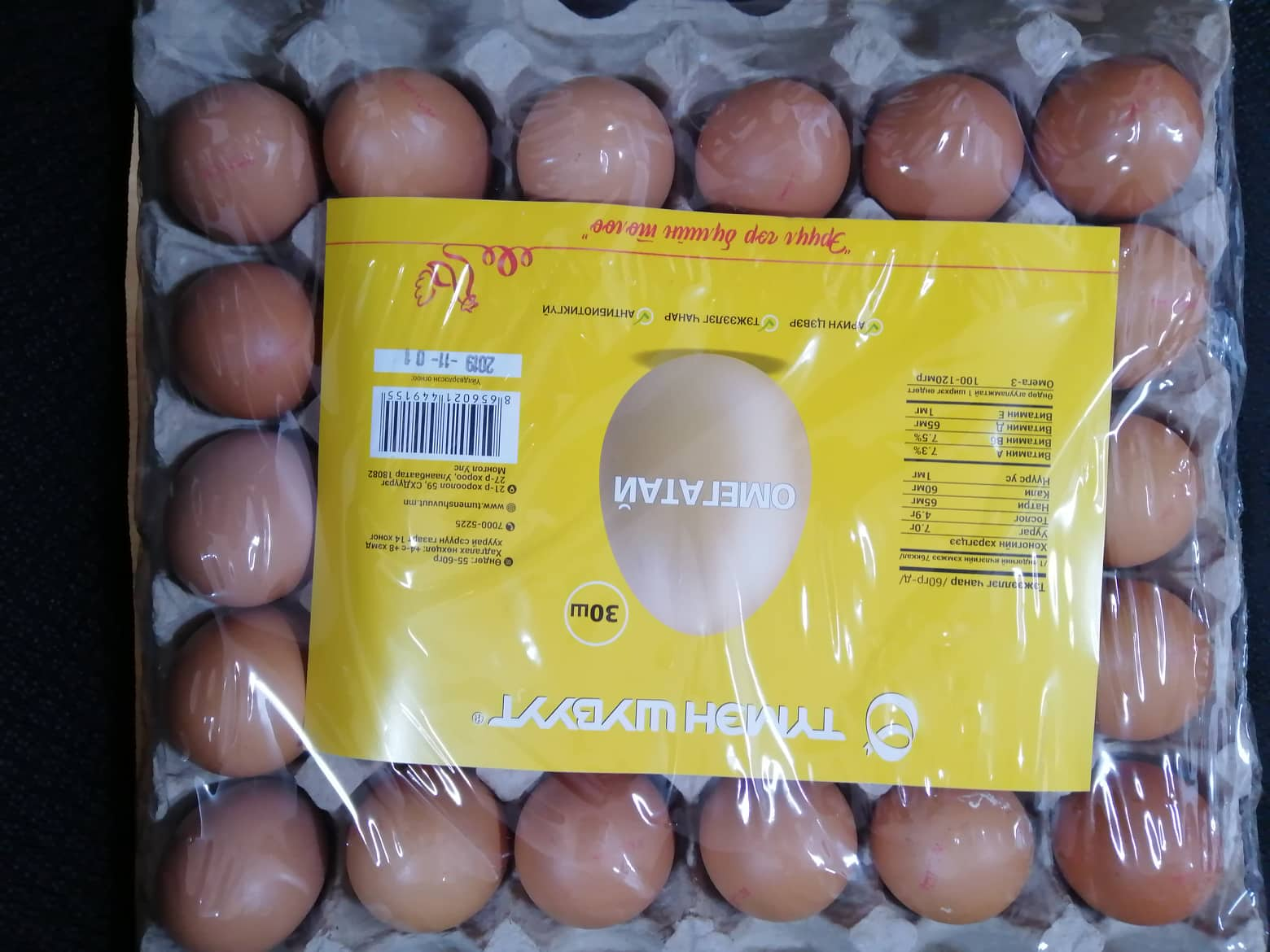 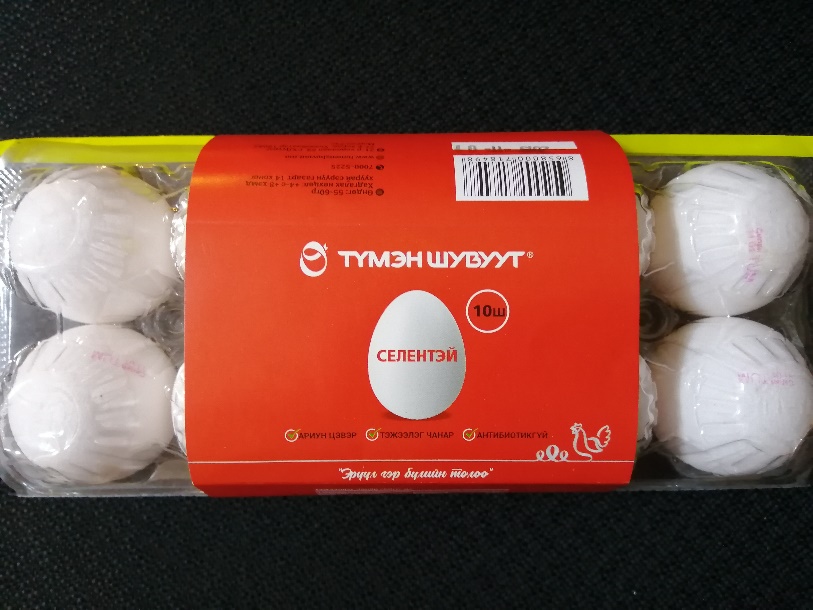 САВЛАГАА: 
30 ш, 15 ш, 10 ш
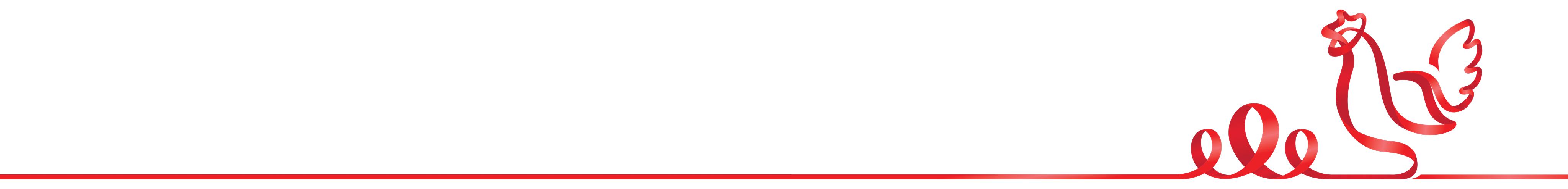 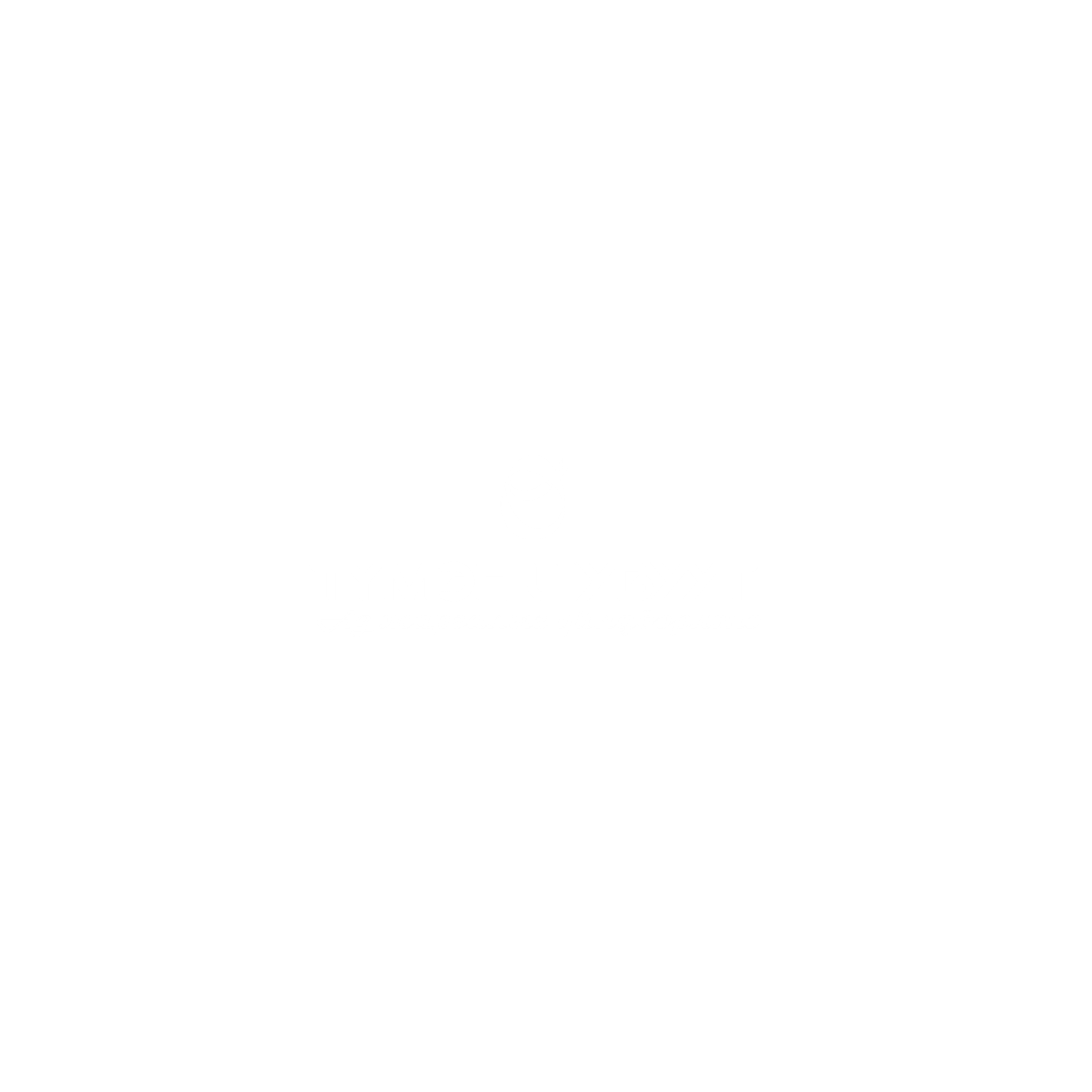 Улсын эдийн засагт оруулсан хувь нэмэр
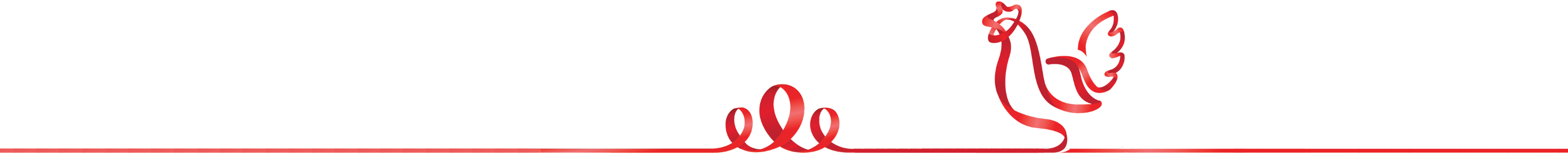 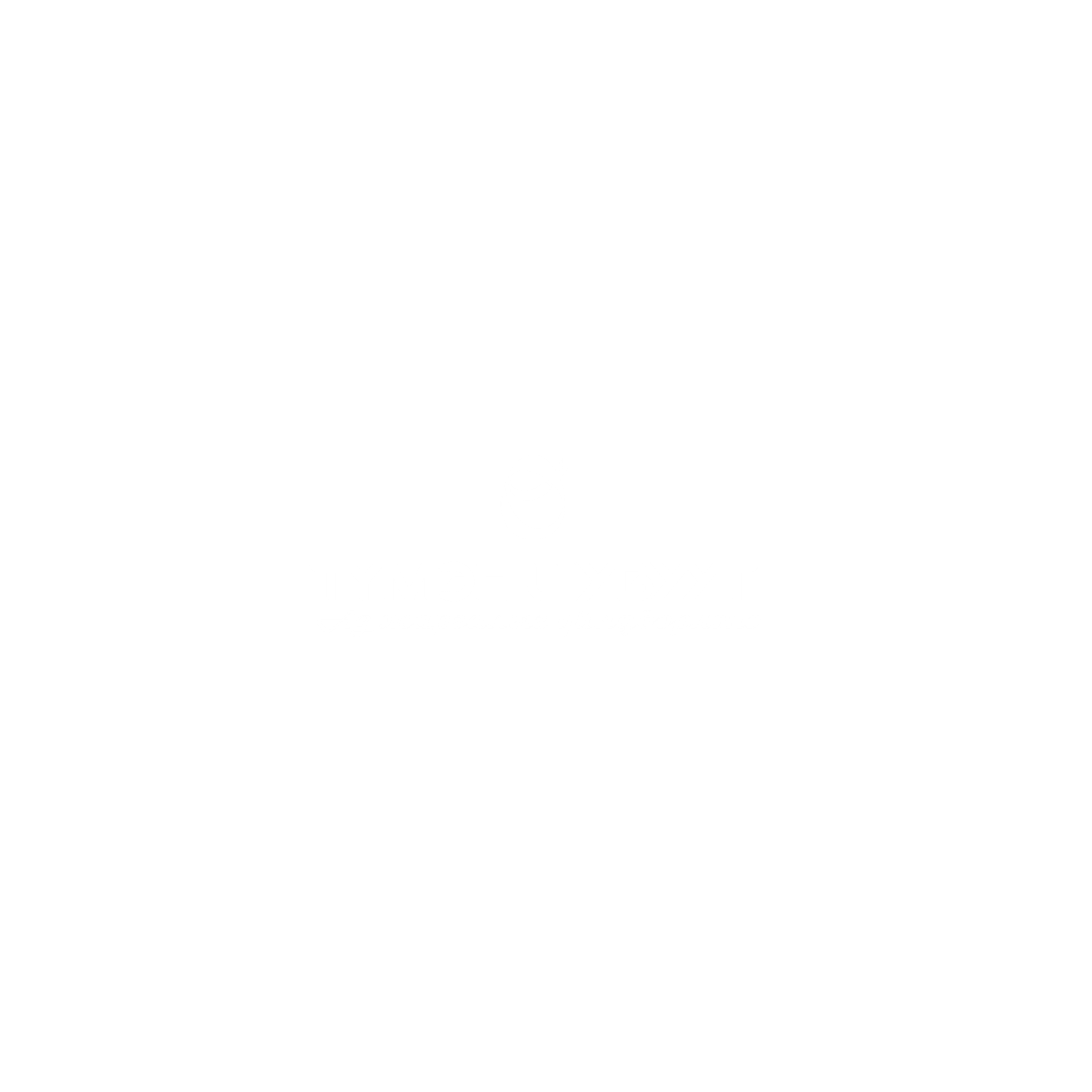 Төлсөн татвар хураамж:

		- ХАОАТ 		– 231,4 сая төгрөг
		- НДШ 		- 692,9 сая төгрөг
		- ААНОАТ	- 423,4 сая төгрөг
		- БУСАД		- 143,2 сая төгрөг
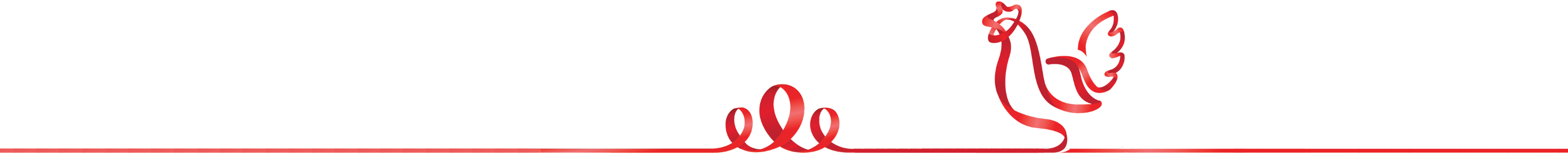 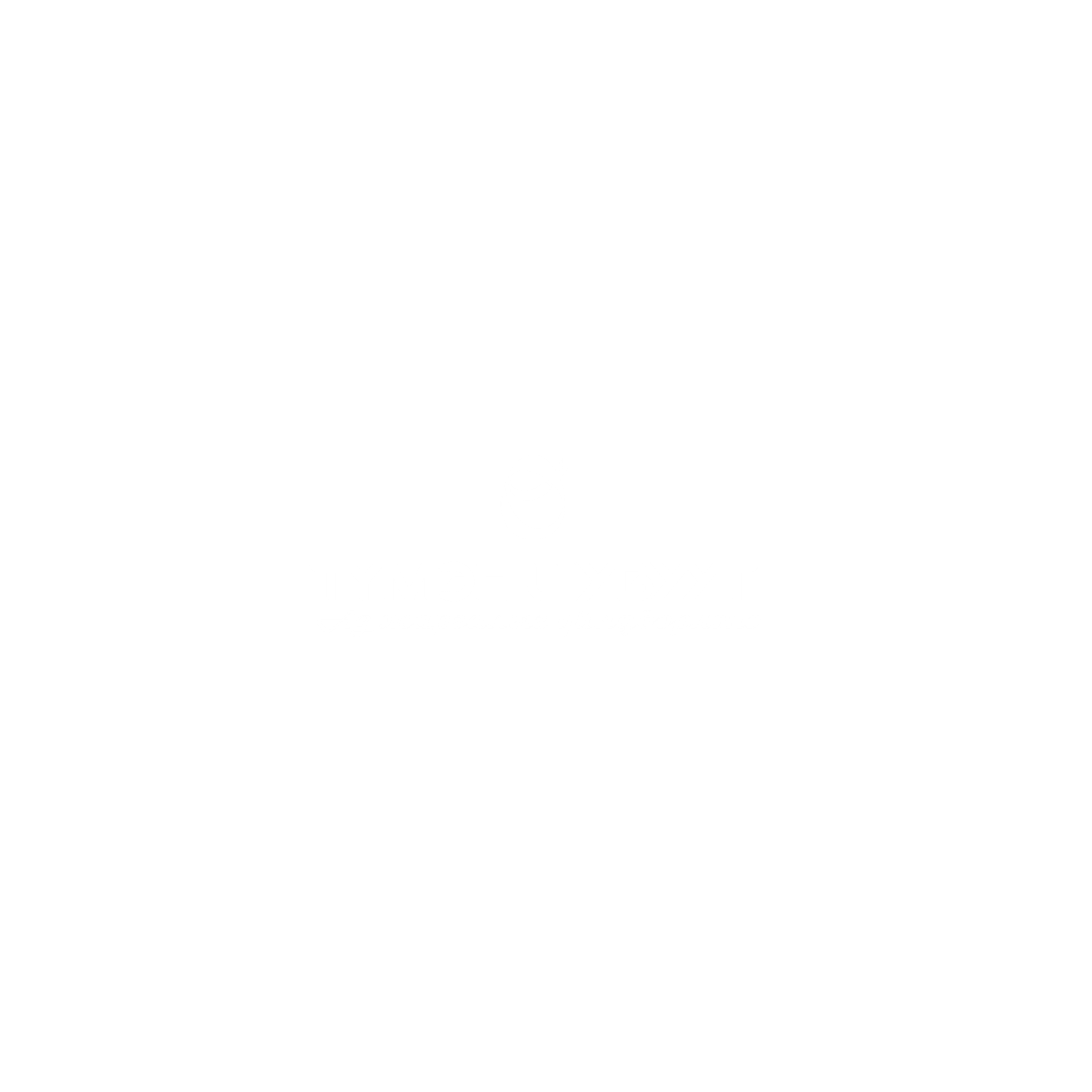 2020 ОНЫ ЗОРИЛТ
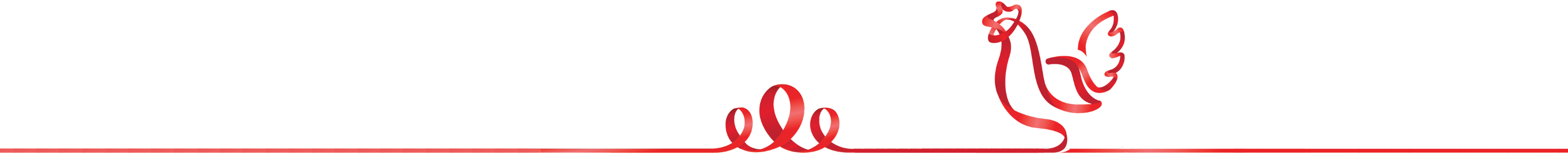 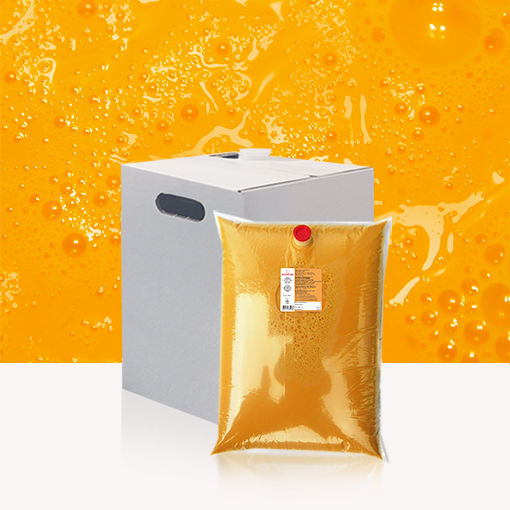 ШИНГЭН ӨНДӨГНИЙ ҮЙЛДВЭР
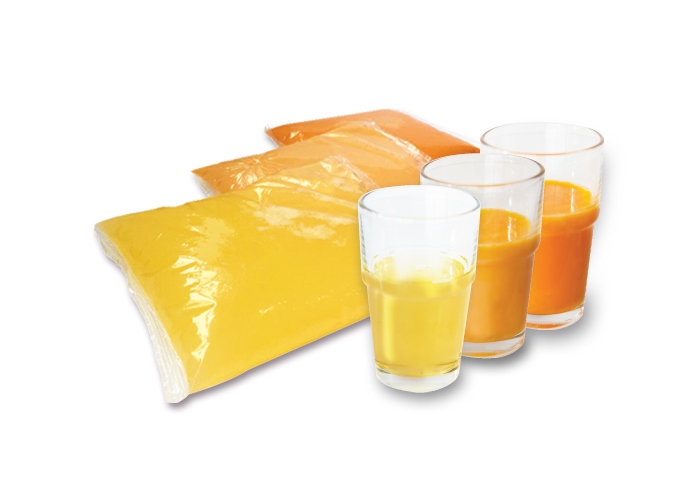 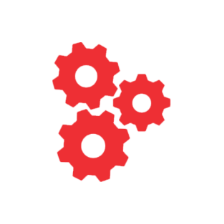 Хүчин чадал:  1 цагт - 9600 ширхэг өндөг хагална. 
1 цагт – 500 литр шингэн өндөг ариутган савлана.
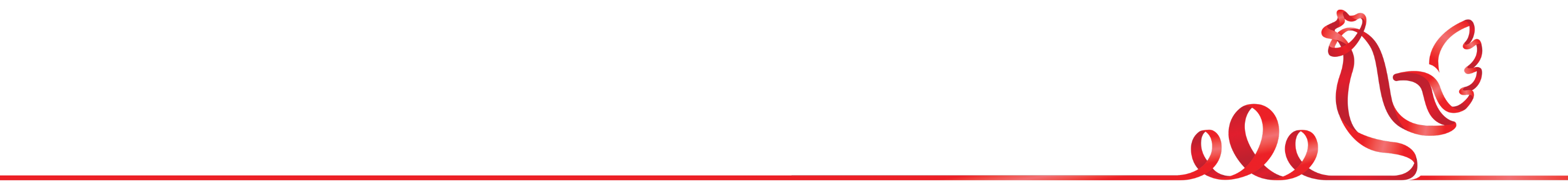 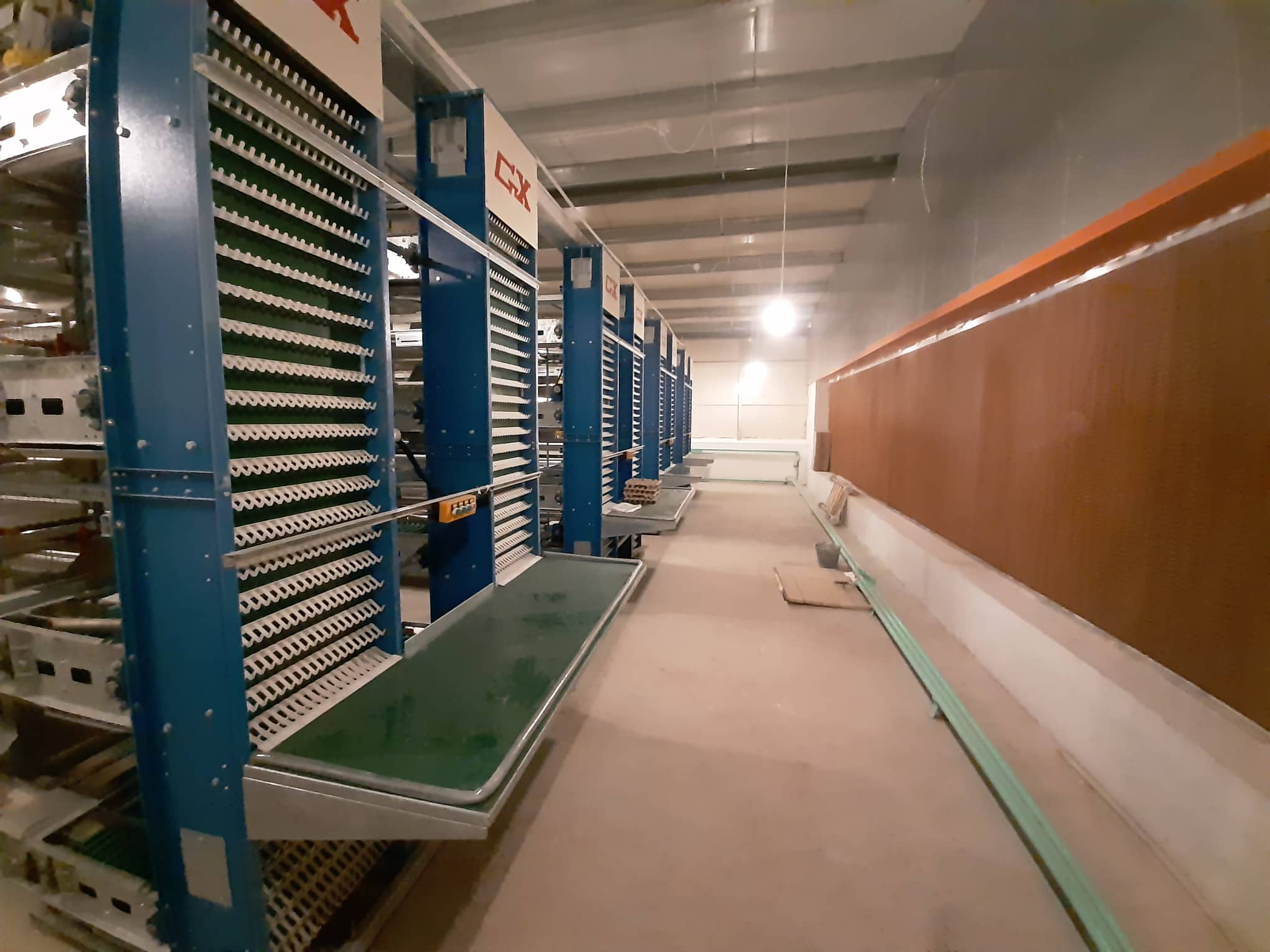 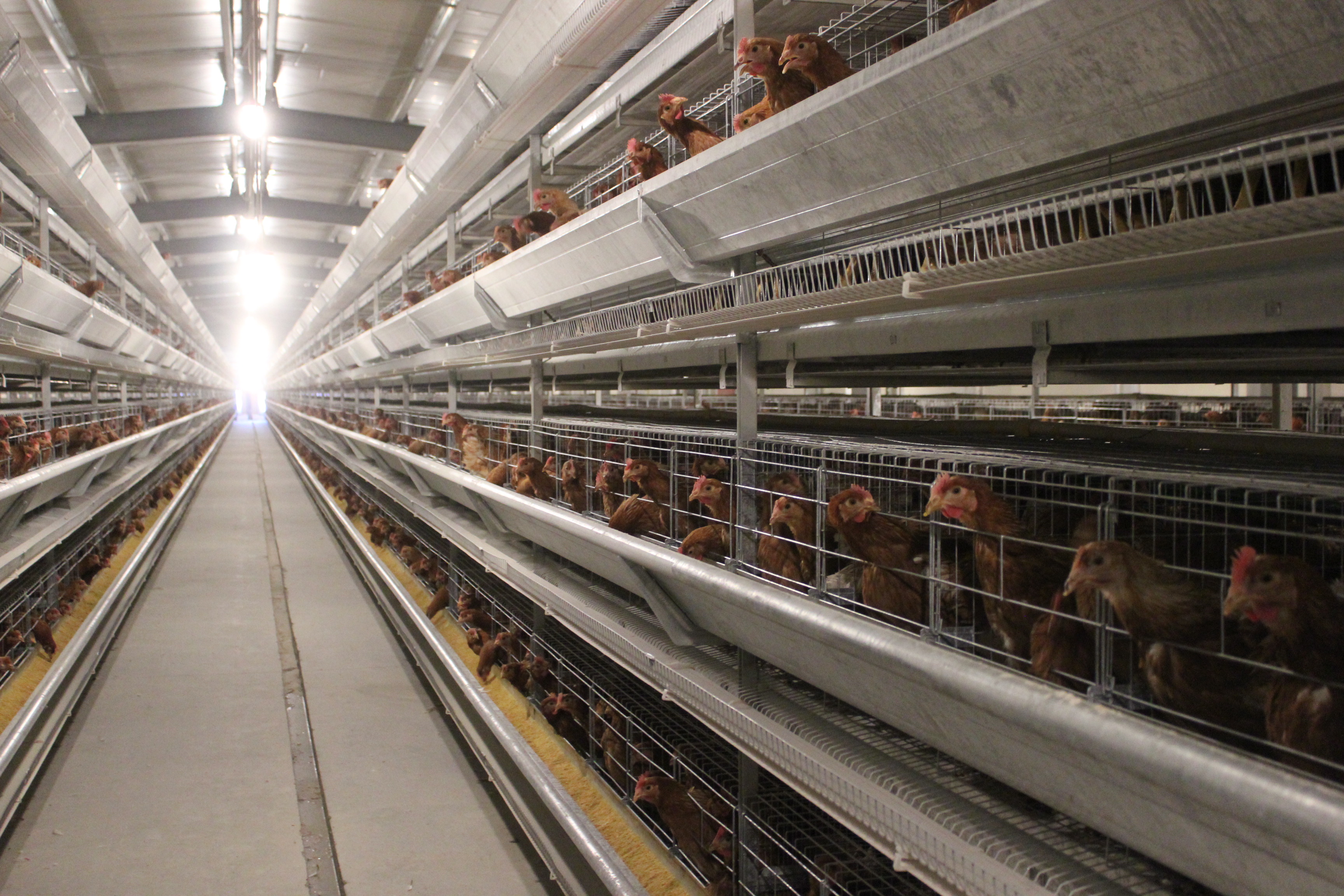 “ИХ БУЛАГ” ДАХЬ ШУВУУНЫ АЖ АХУЙ - 2
Хүчин чадал:  Бүрэн автомат тоног төхөөрөмж бүхий 40,000      	шувууны 3 байр баригдана.  Үүнээс 2 байр өндөглөж эхэлнэ.
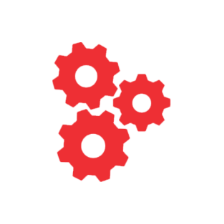 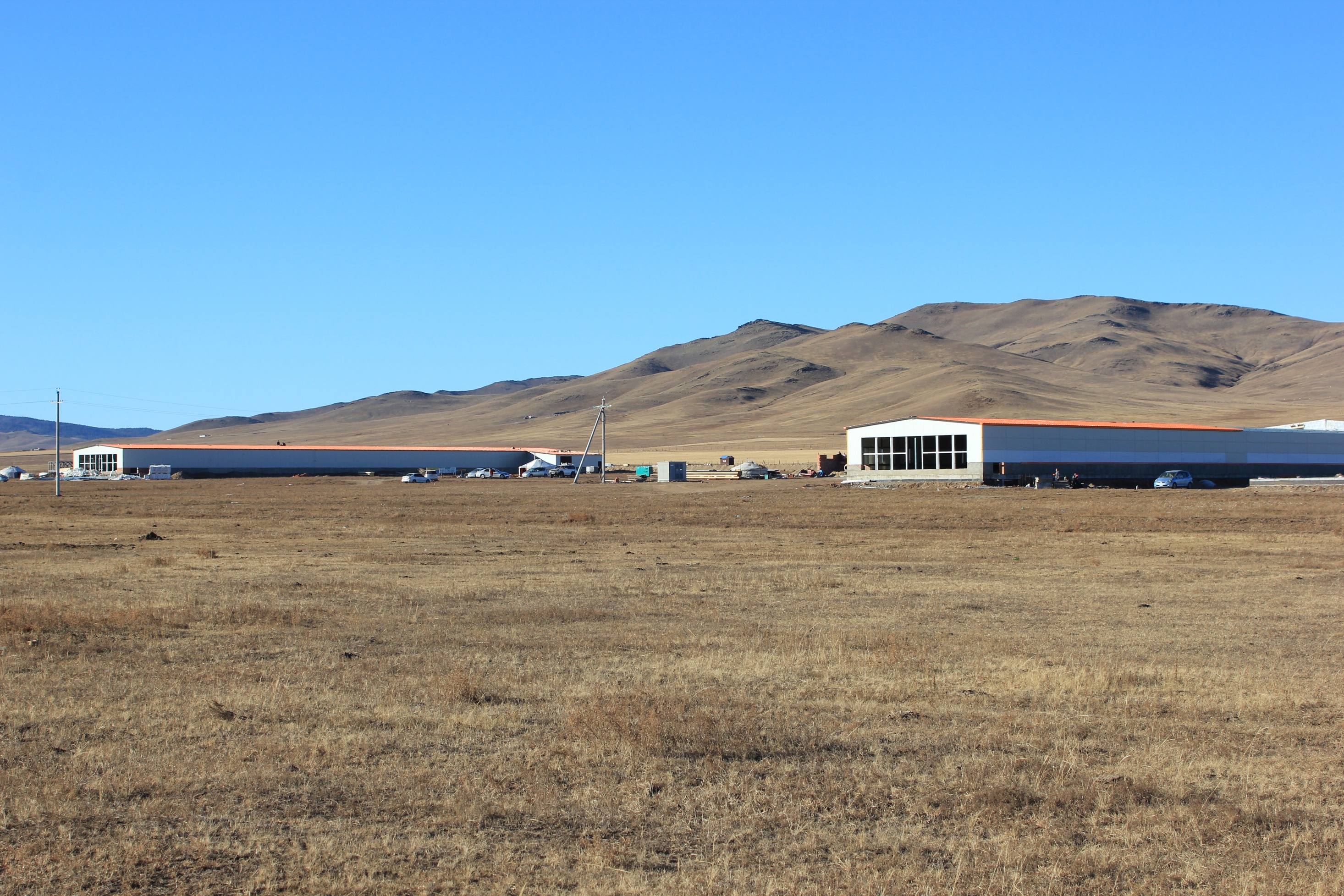